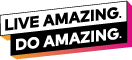 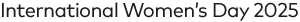 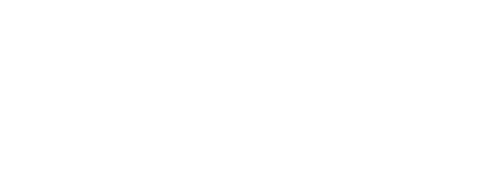 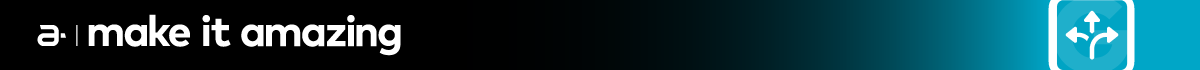 A Vision for the Future – YOU CAN BE WHAT YOU SEE
Research shows that visualizing the future makes it more attainable. GenAI helps women realize their potential for meaningful change.
Imagine a world where every woman has the tools to turn her vision into reality. Seeing themselves as leaders boosts women's confidence to pursue their dreams. GenAI empowers women to lead in their careers and personal lives.
Visualize your future holistically—advancing professionally and thriving personally.
We honor the multi-faceted nature of success. Women can achieve it all—because what they see is a blueprint for what they can be.
A Vision for the Future – YOU CAN BE WHAT YOU SEE
What’s planned in this toolkit?
Imagine: What can you be when you grow up?
Create an inspiration image of your future self
Imagine: What can you be when you grow up?
Step 1: Brainstorm and inspiration using AI
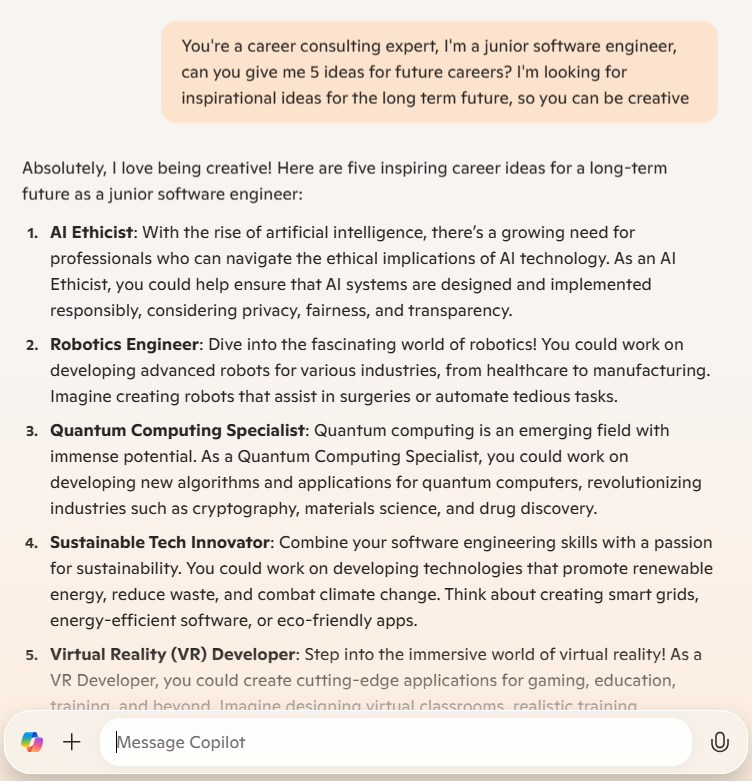 If you already have your idea – you can move on to the next phase.

If you’re looking for inspiration, you can use copilot and ask for ideas – “give me some cool ideas of what I can do when I grow up”
https://copilot.microsoft.com
[Speaker Notes: https://copilot.microsoft.com/]
Create an inspiration image of your future self
Step 2: Creating the inspiration image
For creating the inspiration image we’ll use Microsoft copilot:
https://copilot.microsoft.com 


The next slides include the instructions and a few tips for a successful result
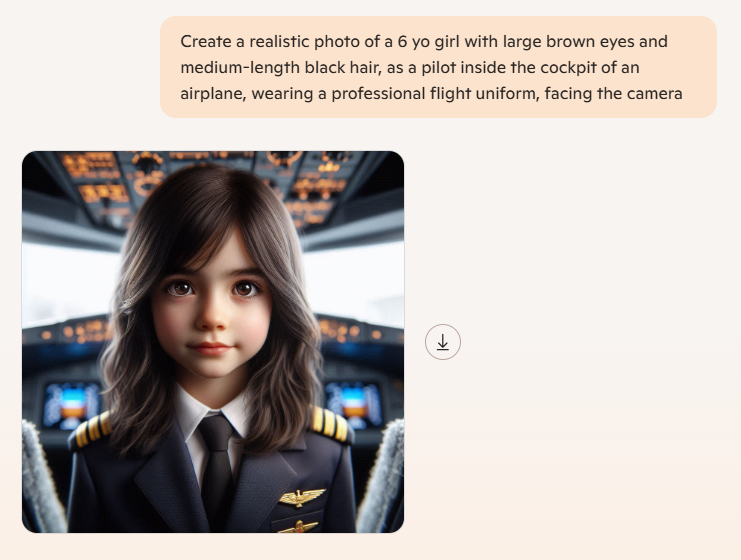 Create an inspiration image of your future self
Step 2: Creating the inspiration image
Example of the prompt used:
Create a realistic photo of a 6 yo girl with large brown eyes and medium-length black hair, as a pilot inside the cockpit of an airplane, wearing a professional flight uniform, facing the camera
[Speaker Notes: Instructions: Ask the kids - Can I trust every answer I get from AI? Can I tell AI everything I want?
Remind them about the game we started with – it’s difficult to know what’s real and what’s not real, and as technology becomes more advance it will be even more difficult, so we need to be cautious and remember that not everything we see or read is real.
Explain that AI will always answer, even if it doesn’t really know the correct answer, and we should be careful about how we use the result we get from AI. IT’s great to get ideas from it and generate content, but if we’re looking for facts we need to be  more cautious 
Remind them that AI keeps learning, and it’s also learning from our usage and from what you ask]
Create an inspiration image of your future self
Step 2: Creating the inspiration image
Example of the prompt used:
Create a realistic photo of a 6 yo girl with large brown eyes and medium-length black hair, as a pilot inside the cockpit of an airplane, wearing a professional flight uniform, facing the camera

Tip #1:
Describe the person/kid: age, gender, hair color, eyes etc.
Some ideas to enrich your description:
Curly/straight hair, short hair, freckles, light/dark skin, big brown eyes, eyeglasses
Create an inspiration image of your future self
Step 2: Creating the inspiration image
Example of the prompt used:
Create a realistic photo of a 6 yo girl with large brown eyes and medium-length black hair, as a pilot inside the cockpit of an airplane, wearing a professional flight uniform, facing the camera


Tip #2:
Include “facing the camera”
Create an inspiration image of your future self
Step 2: Creating the inspiration image
Example of the prompt used:
Create a realistic photo of a 6 yo girl with large brown eyes and medium-length black hair, as a pilot inside the cockpit of an airplane, wearing a professional flight uniform, facing the camera

Tip #3:
Describe the person’s characteristics/clothing you’d like to have in the picture
Create an inspiration image of your future self
Step 2: Creating the inspiration image
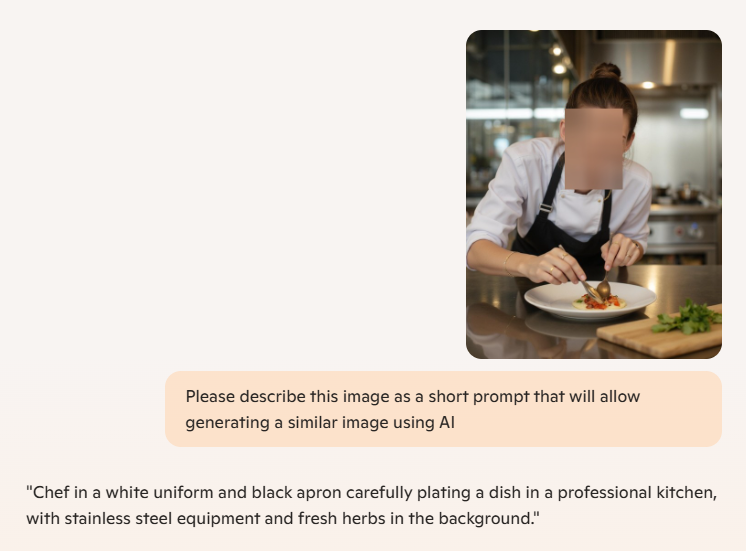 Need more ideas?
You can upload an image to Copilot and ask for the description
[Speaker Notes: Instructions: Ask the kids - Can I trust every answer I get from AI? Can I tell AI everything I want?
Remind them about the game we started with – it’s difficult to know what’s real and what’s not real, and as technology becomes more advance it will be even more difficult, so we need to be cautious and remember that not everything we see or read is real.
Explain that AI will always answer, even if it doesn’t really know the correct answer, and we should be careful about how we use the result we get from AI. IT’s great to get ideas from it and generate content, but if we’re looking for facts we need to be  more cautious 
Remind them that AI keeps learning, and it’s also learning from our usage and from what you ask]
Would you like to include your own face in the image?
Swap the face in the image to look more like you
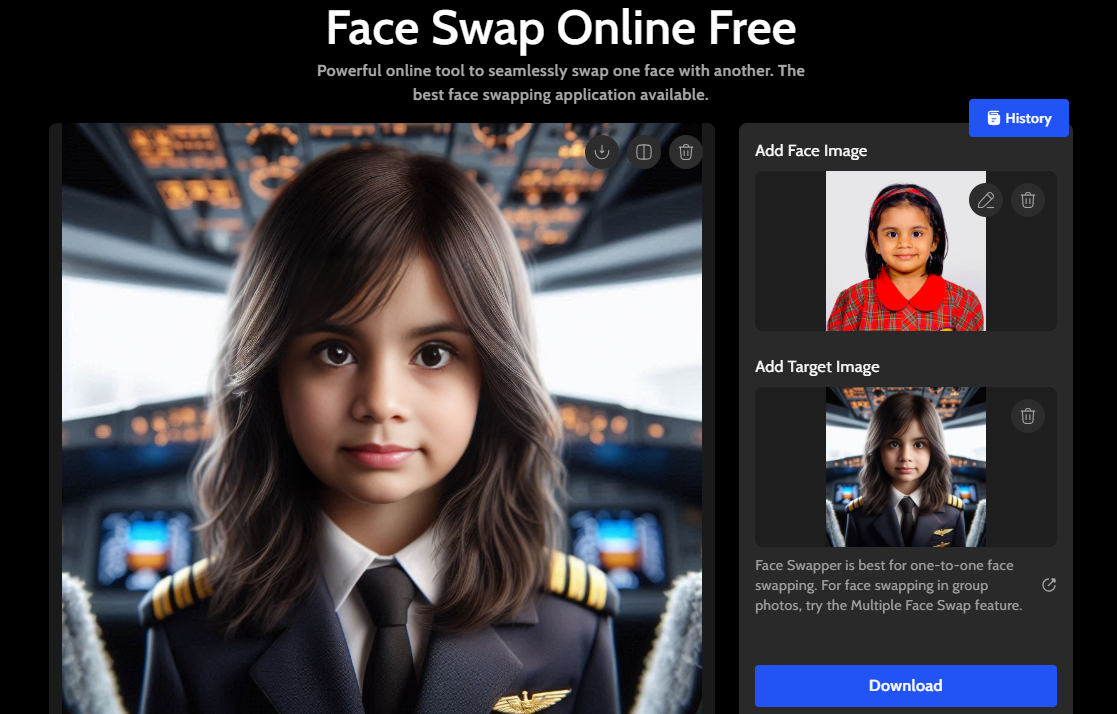 Step 3: Swapping the face in the image to look like you!
Swap the face in the image to look more like you
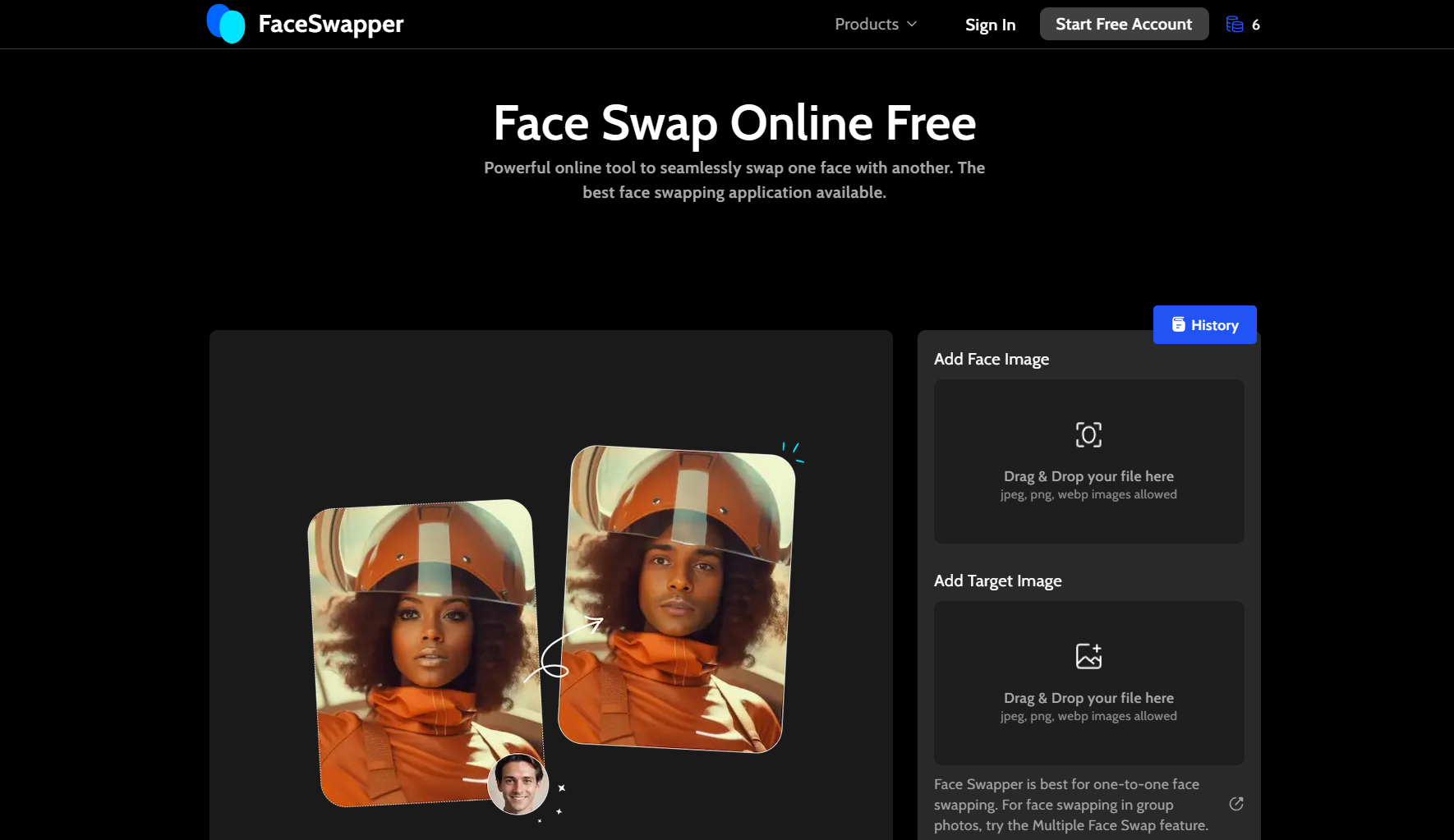 For swapping the face we’ll use a face swapping tool, for example: Faceswapper.ai
Upload your image here
Upload the inspiration image here
Note: Face swapping tools operate under their own terms of use
[Speaker Notes: Credits limitation: You can use faceswapper for free 6 times (6 credits), creating a free account (logging in with your google account) will give you 10 credits.]
Thank you